There are no old past paper questions on proof (new to spec)
Proof
Practice B
SAM
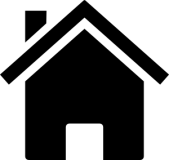 Practice B
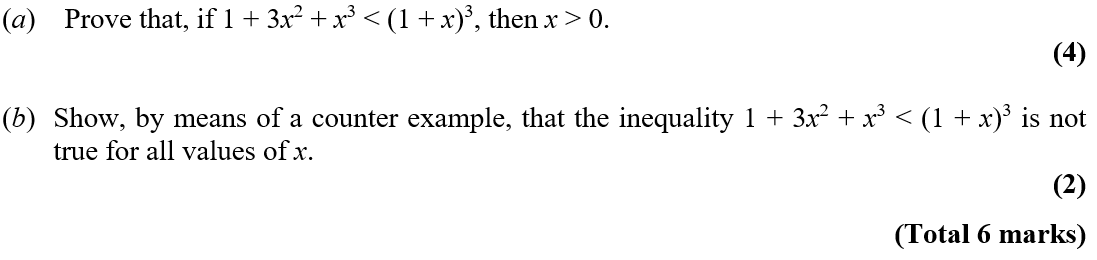 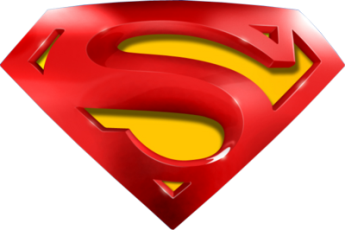 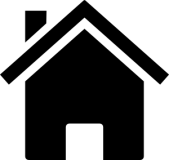 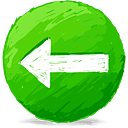 Practice B
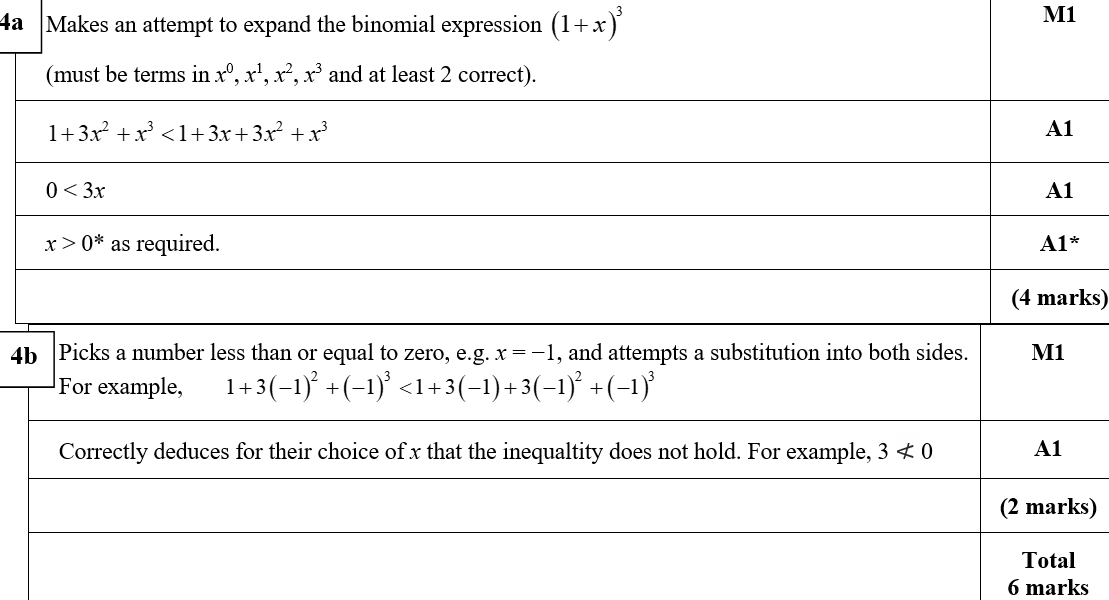 A
B
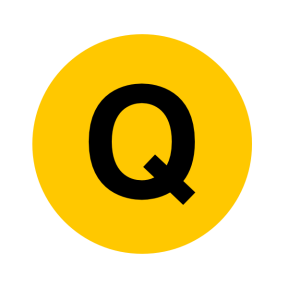 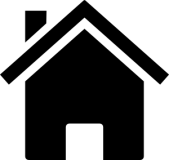 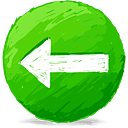 SAM
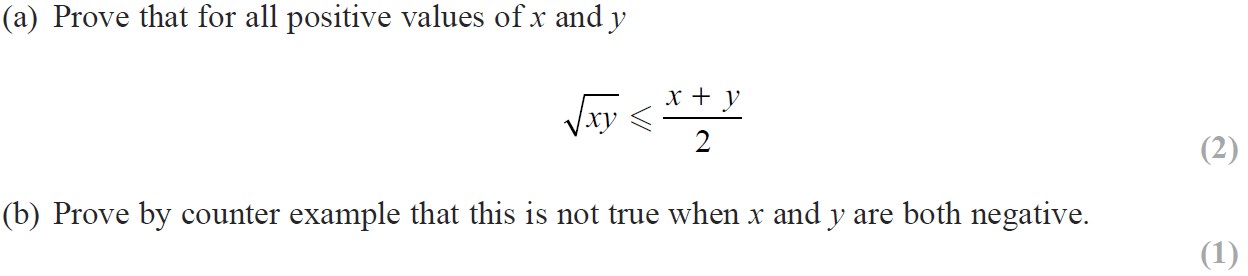 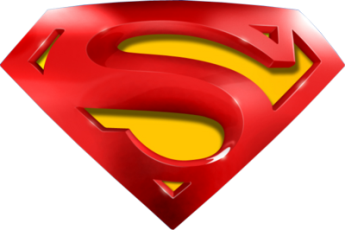 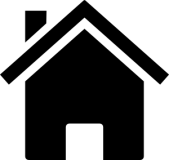 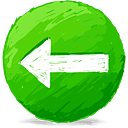 SAM
A
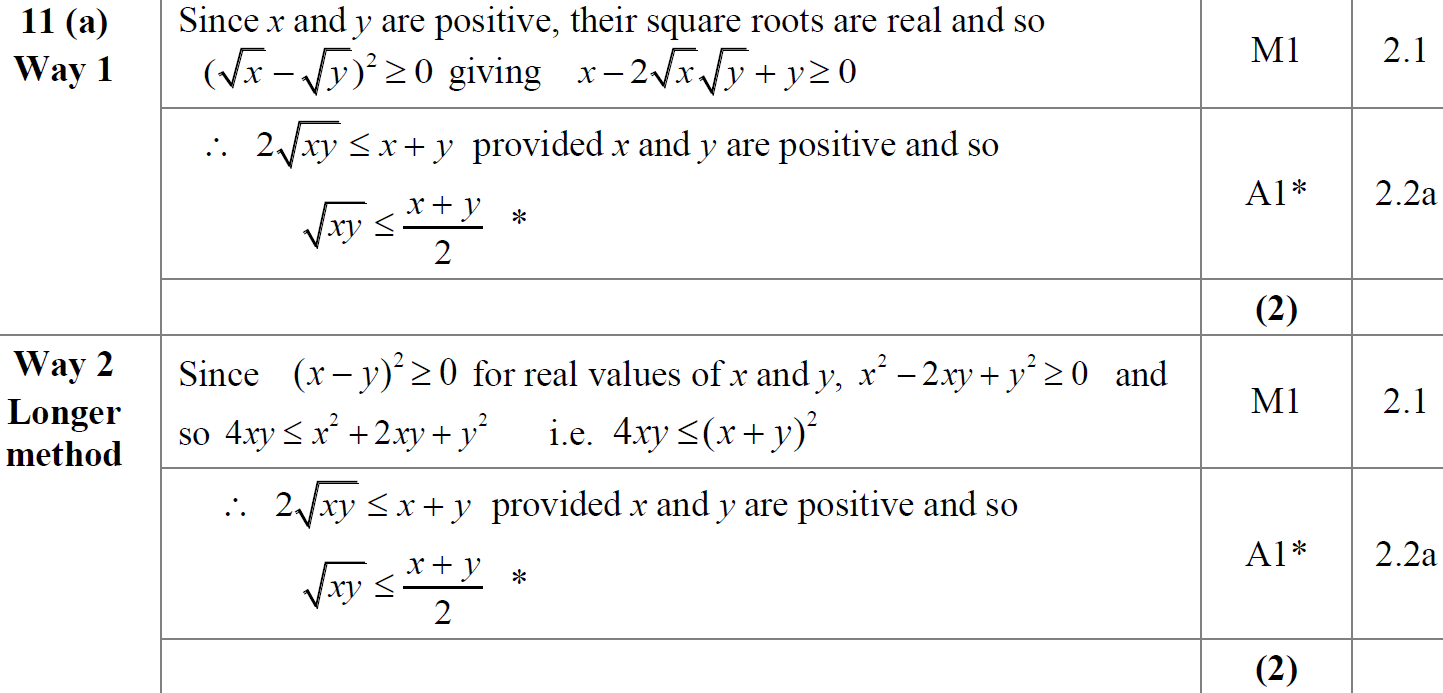 A Alternative
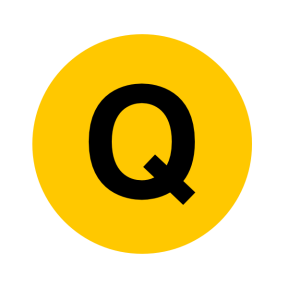 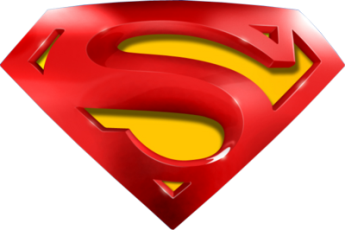 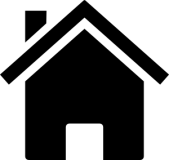 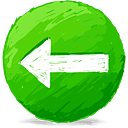 SAM
B
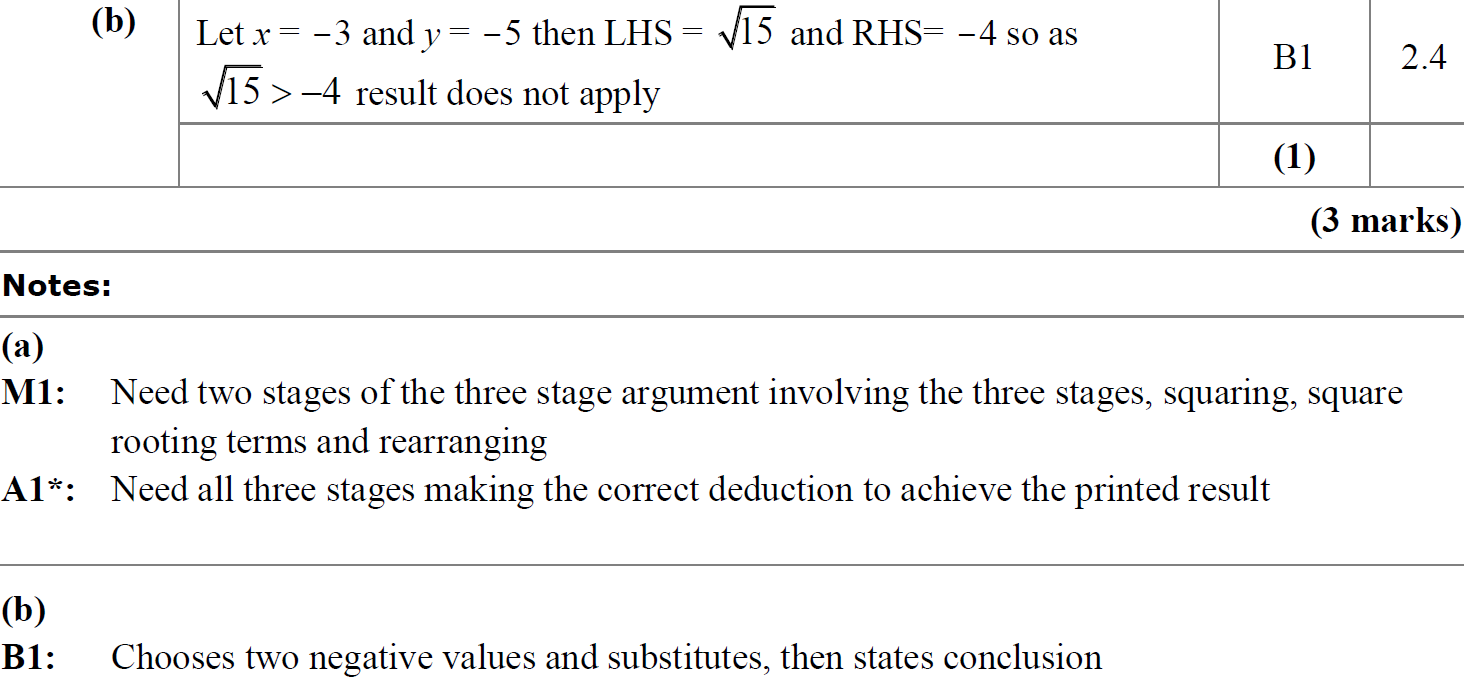 A notes
B notes
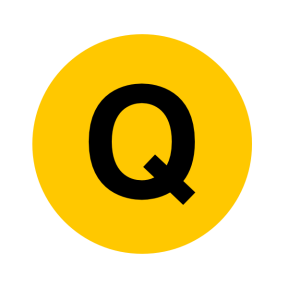 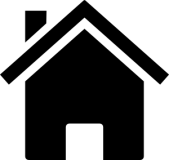 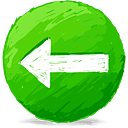